муниципальное бюджетное общеобразовательное учреждение«Средняя общеобразовательная школа № 4»Менделеевского муниципального района Республики ТатарстанУрок окружающего мира по теме«РОДНОЙ КРАЙ – ЧАСТИЦА РОДИНЫ»
Разработала и провела
                                                                                учитель начальных классов 
первой квалификационной категории
                                                                                  Кашапова Наталья Петровна


г. Менделеевск
2014 год
Цели урока:1. Познакомить детей с государственными символами города Менделеевска; расширить знания о своем родном городе;2. Развивать внимательность, наблюдательность, интерес к проектной деятельности;  творческие способности учащихся на примере создания символов класса, своей семьи;3. Воспитывать чувство гордости за свою Родину, патриотизма, любовь к своему родному краю.Форма урока: урок-лекция с элементами проектной деятельностиОборудование: компьютер, мультимедийная установка; карта РТ; лист формата А3 для изображения герба класса и картинки о спорте, о жизни класса и школы, об учителе и классе; листы формата А6 для всех учеников и цветные карандаши для изображения флагов их семьейПрограммное обеспечение: презентация «Государственная символика России, г. Менделеевска»;презентация «Улицы нашего города»;презентация «Я люблю свой город».
План урока:
Орг. момент
Проверка выполнения домашнего задания
Сообщение темы и целей урока
Изучение нового материала
Рефлексия
Домашнее задание
Долгожданный дан звонок,
Начинается урок!
Повторяем:
Что такое «Родина»? 

Какой город является столицей нашей большой Родины – России? 
Кто назовет мне государственные символы Российской Федерации?
Российский флаг
цвет мира
вера, верность
цвет силы, цвет крови, пролитый за Родину и её независимость
Российский герб
Родной край – 
частица Родины
Карта Республики Татарстан
ГербМенделеевского Муниципального района
Информационная карта
Изображение герба должно располагаться на геральдическом щите.
Решите, что может быть главным элементом на гербе класса. Поместите его в центр герба.
Подумайте, чем славится ваш класс в школе. Отразите этот факт также в вашем гербе.
Защитите свой проект.
Флаг  Менделеевского Муниципального района
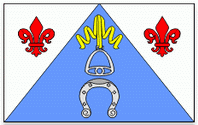 Информационная карта
Белый цвет: мир, чистота.
Синий цвет: верность и честность.
Красный цвет: любовь.
Зелёный: трудолюбие.
Жёлтый: доброта, тепло, забота.
    Используя цвета, символизирующие различные качества, нарисуйте флаг своей семьи. Также ваш флаг может содержать изображение какого-либо символа, связанного с увлечением вашей семьи.